Go with the Flow!
Does the slope or substrate have a greater impact on the speed of water flow?
The Water Cycle
Precipitation
Condensation
Evapotranspiration
Evaporation
Snowmelt & Runoff
Infiltration
Groundwater Flow & Storage
Definitions
Pervious (Permeable): Allowing water to pass through
Impervious (Impermeable): not allowing water to pass through
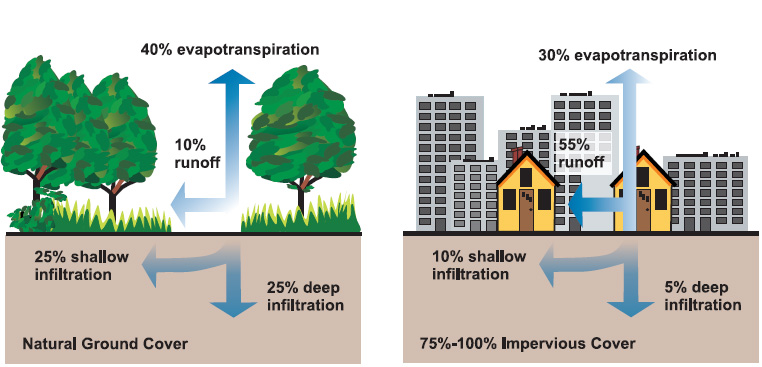 Definitions
Slope (Gradient): Steepness
Substrate: The Material that underlies something
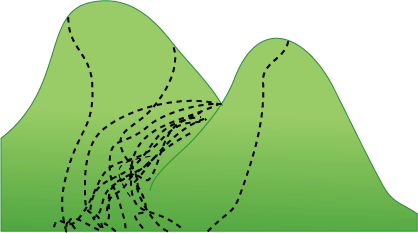 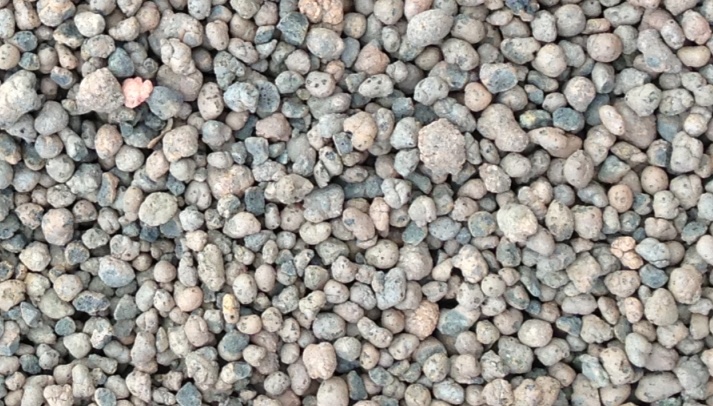 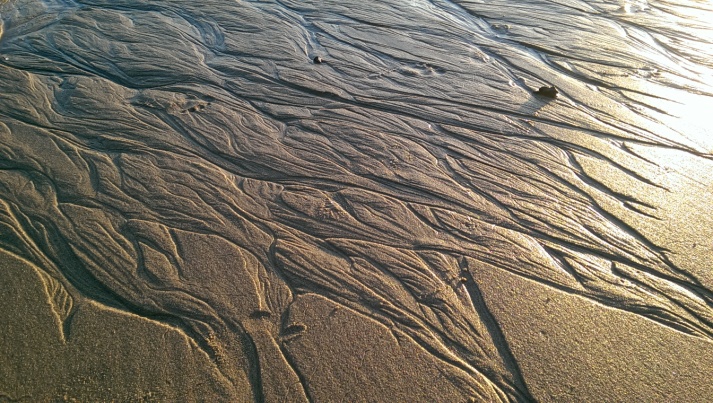 Civil Engineers Build Water Resource Structures
Dams
Levees
Canals
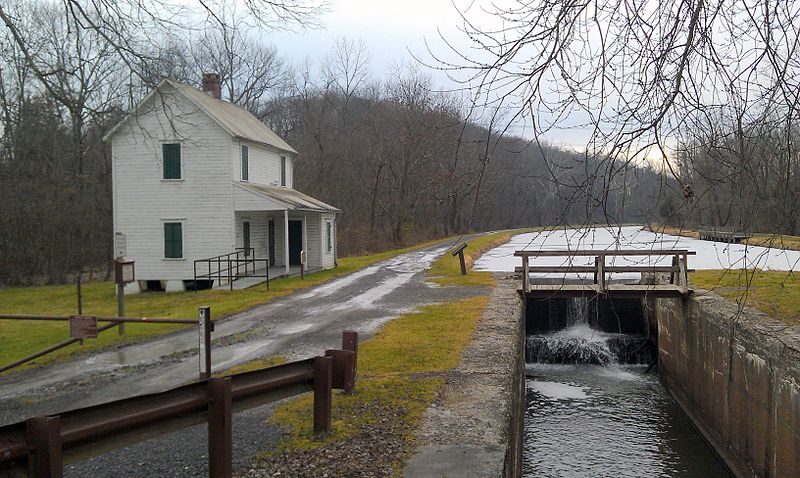 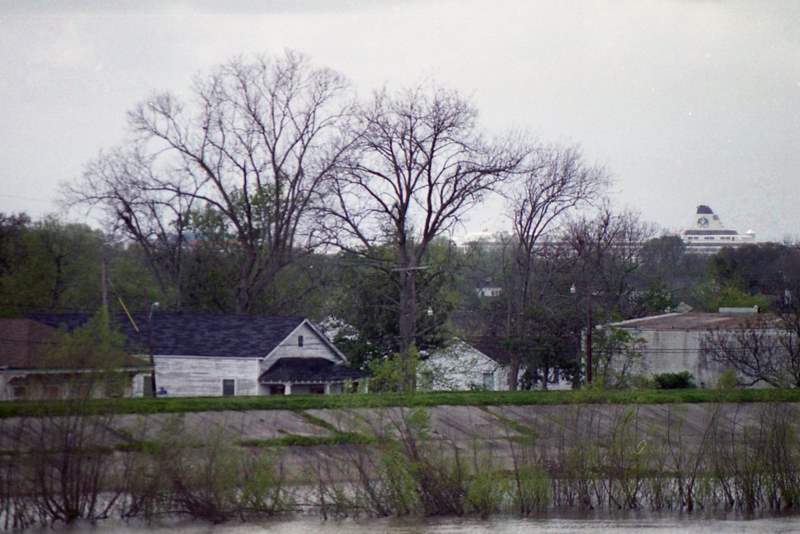 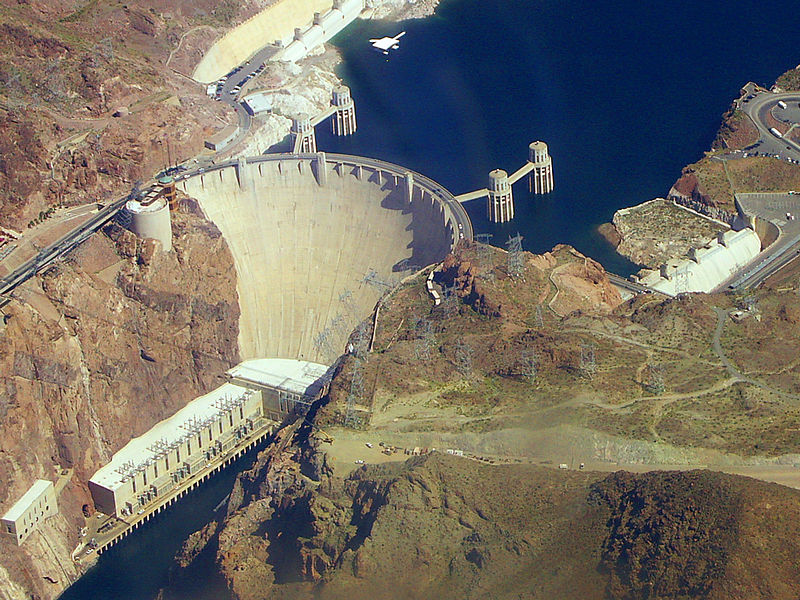 C&O Canal, Oldtown, MD
Levee, Mississippi River, New Orleans, LA
Hoover Dam, Colorado River, Nevada/Arizona border
What happens when the Levee Breaks?
Great Mississippi Flood, 1927
Southeast Floods
North Carolina, 1916
Great Mississippi flood
Illinois, 1927
Broken Levee
Sacramento River Delta
Flooding after Hurricane Katrina
New Orleans, LA
Flooding after Hurricane Katrina
New Orleans, LA
Six Flags after Hurricane Katrina
New Orleans, LA
Flooding after Hurricane Katrina
New Orleans, LA
Flooding After Hurricane Sandyin New York City
Alicante Flood
Spain, 1997
Skawa River flood
Poland, 2001
Flooding after Rain
Mexico, 2007
How Do You Think the Speed of Water Flow Will Differ?
Flat Slope
Steep Slope
How Do You Think the Speed of Water Flow Will Differ?
Storm Drain
Farm Field
Lab Activity
What happens to the speed of water flow at different slopes?

What happens to the speed of water flow over/through different substrates?